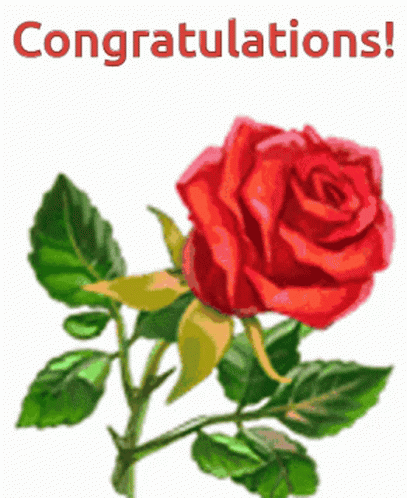 স্বাগতম
শিক্ষক পরিচিতি
মোঃ আকতার হোসেন
সহকারি মৌলভীআলিগঞ্জ ইসলামিয়া আলিম মাদ্রসা।হিজলা, বরিশাল।
পাঠ পরিচিতি
তারিখঃ ০৭-০৬-২০২১
শিক্ষার্থী সংখ্যাঃ  ৬০
উপস্তিতিঃ ৫০
বিষয়ঃ আকাইদ ও ফিকহ
শ্রেণিঃ সপ্তম
অধ্যায়ঃ পঞ্চম
সময়ঃ 	৪০ মিনিট
ছবিগুলো মনোযোগসহ দেখি
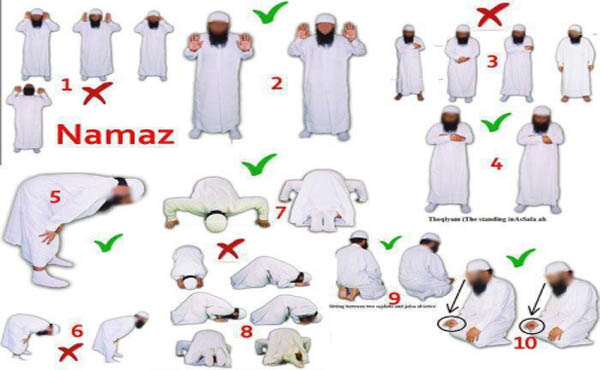 পাঠ ঘোষণা
নামাযের আহ্কাম ও আরকানসমূহঃ
শিখনফল
এই পাঠ শেষে শিক্ষার্থীরা-
নামাজের আরকাম সম্পর্কে জানতে পারবে। 
 নামাজের আহকাম সম্পর্কে জানতে পারবে।
 তাকবিরে তাহরিমা কি তা বলতে ও অনুধাবন করতে পারবে।
পাঠ উপস্থাপন
নামাযের আহ্কাম বা শর্ত  ৭ টি
১. ওয়াক্ত হওয়া।
২. শরীর পবিত্র হওয়া।
৩. পোশাক-পরিচ্ছদ পাক হওয়া।
৪. জায়গা পাক হতে হবে।
৫. ছতর বা ঢাকা।
৬. কেবলার দিকে মুখ করতে হবে ।
৭. নামাযের নিয়ত করতে হবে।
নামাযের আরকান   ৬ টি
১. তাকরীরে তাহরীমা বলা।
২. কিয়াম করা।
৩. কিরআত পাঠ করা।
৪. রুকূ করা।
৫. দু'সাজদা করা।
৬. শেষ বৈঠকে তাশাহহুদ পড়তে যতক্ষণ সময় লাগে ততক্ষণ বিলম্ব করা।
নামজের আহ্কাম  আরকানের সংজ্ঞা
নামাজ শুরু করার পূর্বে যে কাজ গুলো করা বাধ্যতামূলক তাকে নামাযের আহ্কাম বলে।
নামজ শুরু করার পর যে কাজ গুলো করা বাধ্যতামূলকতাকে নামাযের আরকান বলে।
নামাযের আহ্কাম বা শর্তসমূহের  বর্ণনা
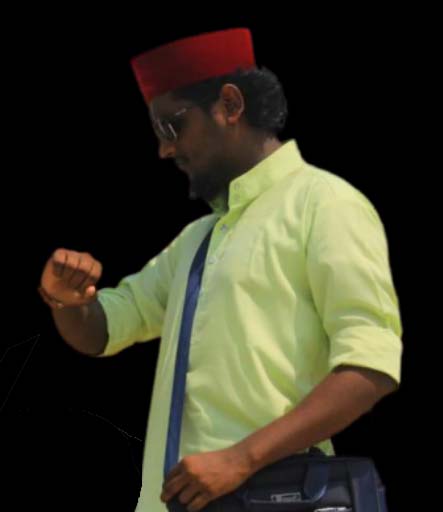 ১. ওয়াক্ত হওয়া।
২. শরীর পবিত্র হওয়া।
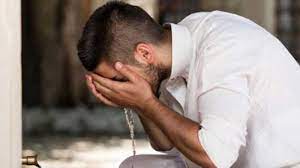 ৩. পোশাক-পরিচ্ছদ পাক হওয়া।
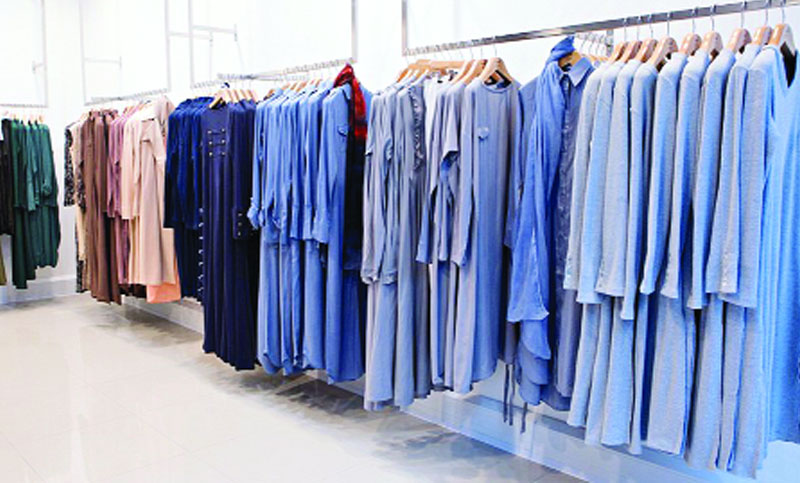 ৪. জায়গা পাক হওয়া।
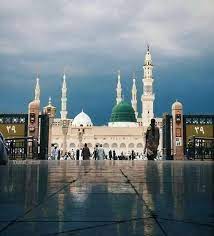 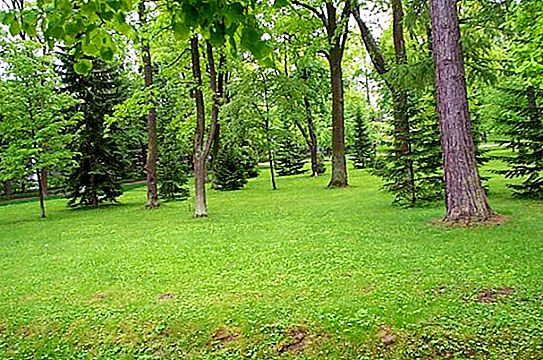 ৫. ছতর ঢাকা।
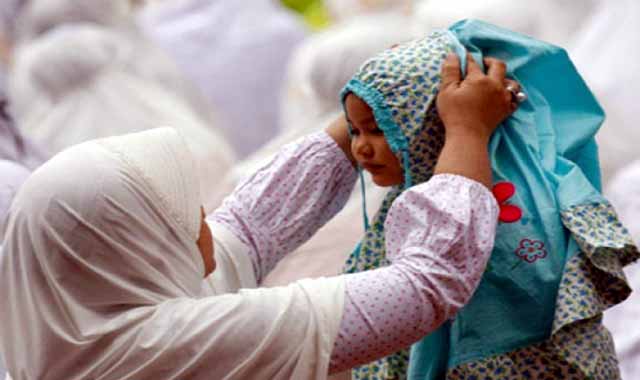 ৬. কেবলার দিকে মুখ করতে হবে ।
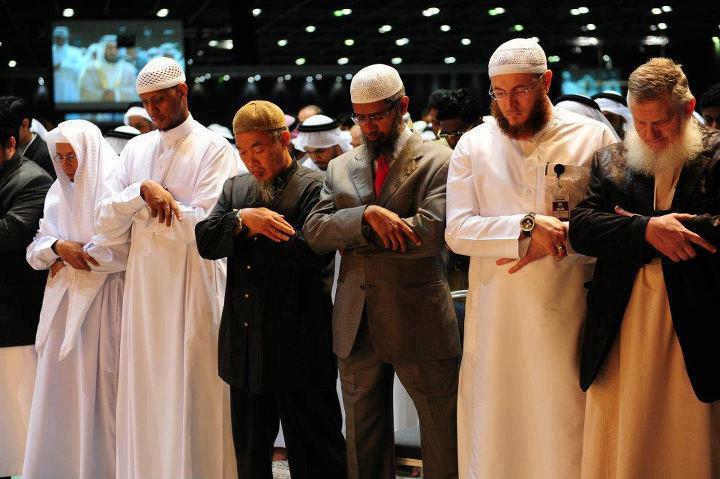 ৭. নামাযের নিয়ত করতে হবে।
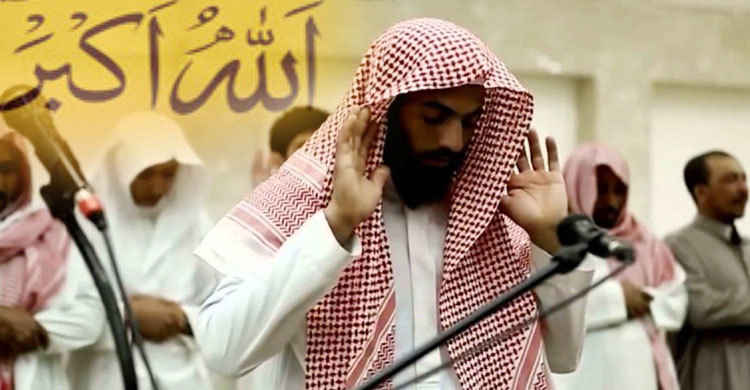 নামাযের আরকান   ৬ টি
১. তাকবীরে তাহরীমা বলা।
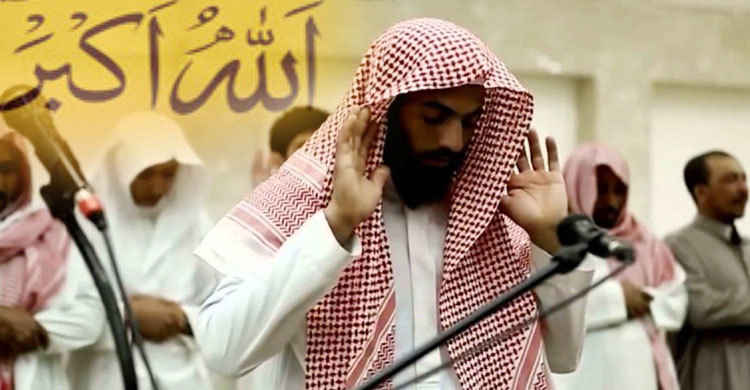 ২. কিয়াম করা।
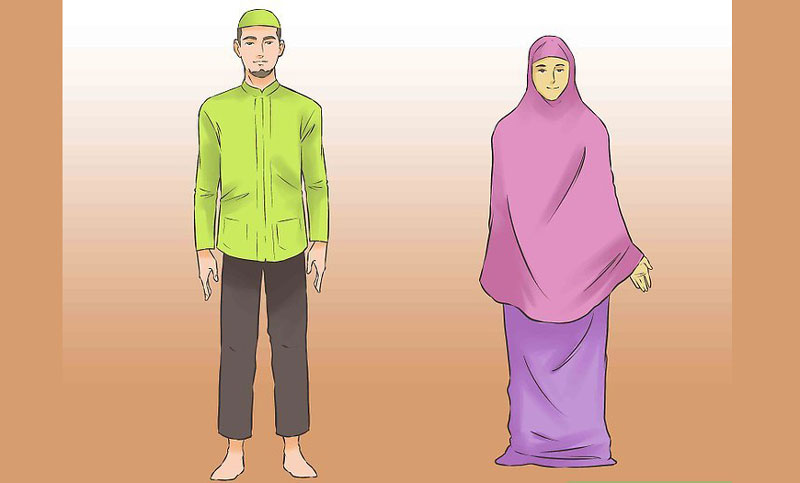 ৩. কিরআত পাঠ করা।
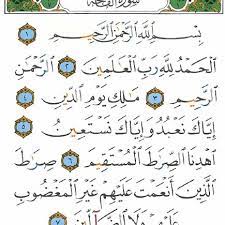 ৪. রুকূ করা।
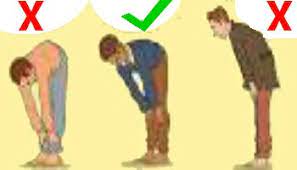 ৫. দু'সাজদা করা।
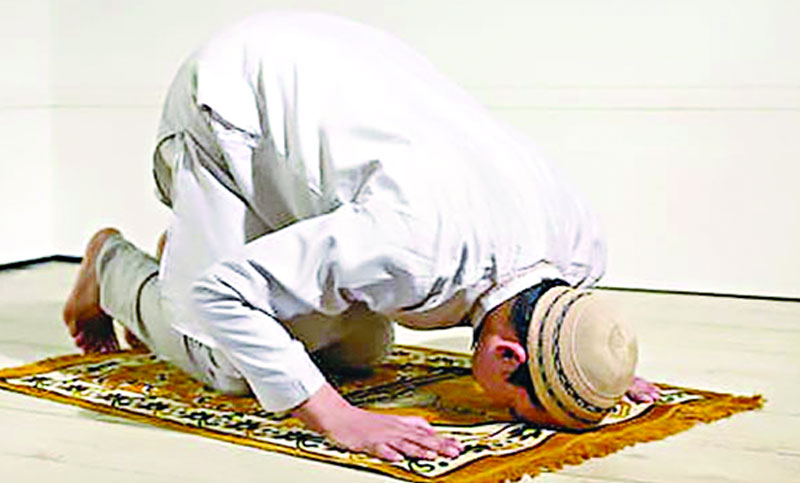 ৬. শেষ বৈঠকে তাশাহহুদ পড়তে যতক্ষণ সময়লাগে ততক্ষণ বিলম্ব করা।
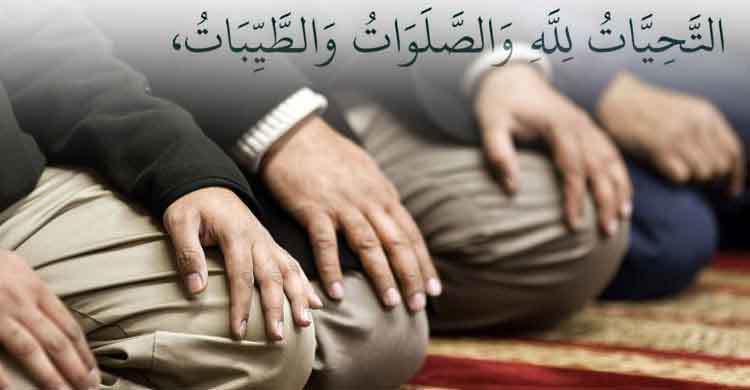 একক কাজ
নামাজের আরকাম ও আহকাম গুলোকি লিখো ?
দলীয় কাজ
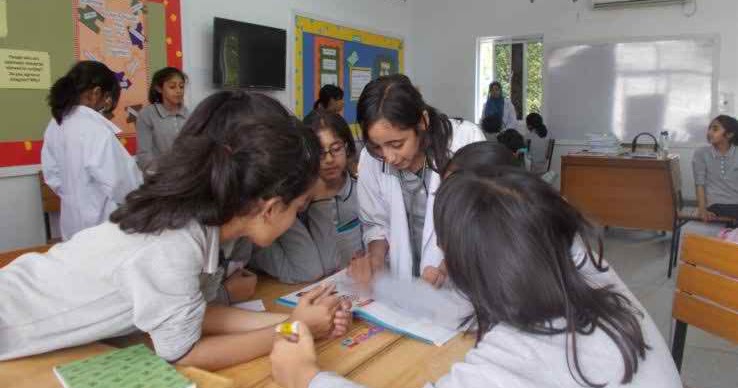 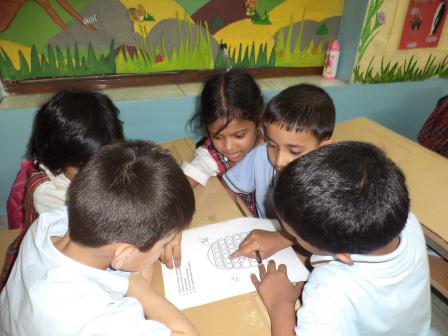 ক)
খ)
নামাজের আহকাম আরকানগুলো  আলোচনান্তে-
ক দল নামাজের আহকাম লিখ।
	খ দল নামাজের আহকাম লিখ।
মূল্যায়ন
সময় না হতে নামাজ আদায় করলে তুমি তখন কী করবে ?
 তাকবিরে তাহরিমা ও হাত উত্তলোনের মধ্যে পার্থক্য কী?
বাড়ির কাজ
নামাজের আহকাম গুলো কি কি লিখো?
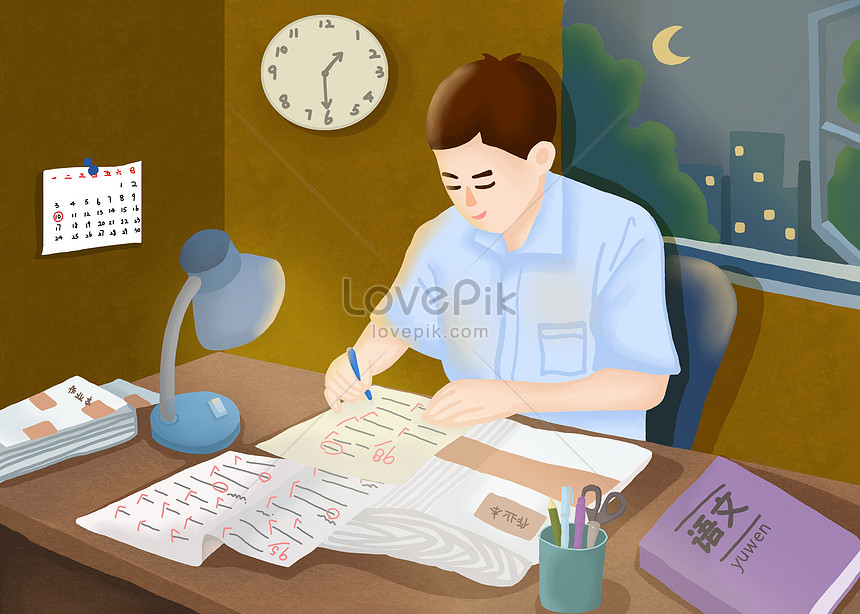 ধন্যবাদ
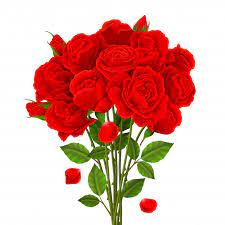